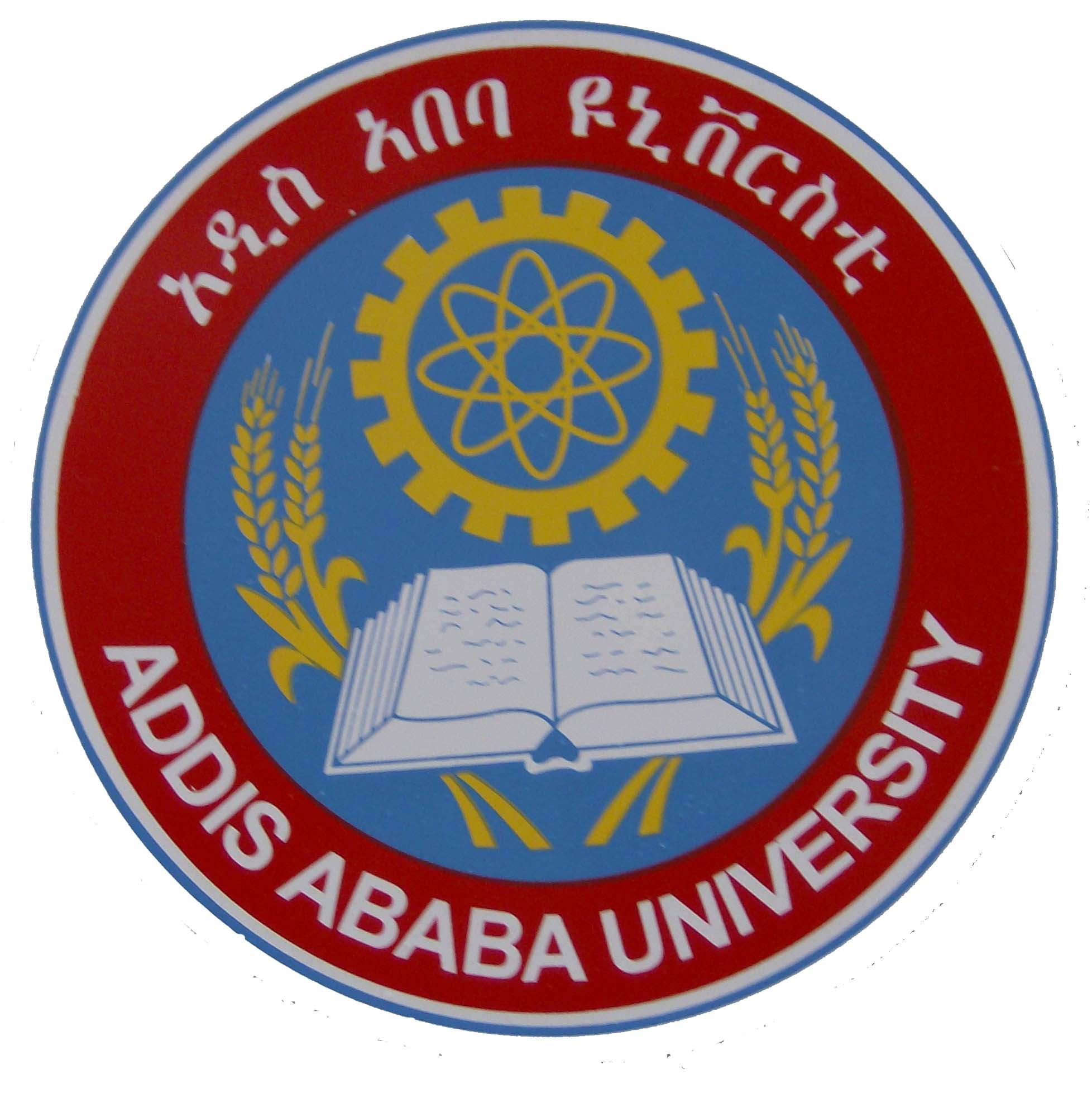 ANTI-CANCER Agents
By
Takele Beyene
AAU-CVMA
bakele.beyene@aau.edu.et
Learning Objectives
At the end of this lecture you should be able to:
Know the characteristics of cancer cells,
the MOA of the classes of anticancer drugs
Mechanisms of resistance to anticancer drugs
Define the term Multidrug Resistance
Know the advantages of combination chemotherapy,
Identify adverse drug reactions of antineoplastic drugs
Takele Beyene; AAU-CVMA Department of BMS © 2020
2
Overview
Cancer or Neoplasm is a disease in which there is uncontrolled multiplication and spread within the body of abnormal forms of the body’s own cells.
Cancer harms the body when damaged cells divide uncontrollably to form lumps or masses of tissue called tumor
Cancer occurs after normal cells have been transformed into neoplastic cells through alteration of their genetic material and the abnormal expression of certain genes. 

Neoplastic cells usually exhibit chromosomal abnormalities and the loss of their differentiated properties. 
These changes lead to uncontrolled cell division and many result in the invasion of previously unaffected organs, a process called metastasis.
3
CHARACTERISTICS OF CANCER CELLS
There are four characteristics that distinguish them from normal cell.
Uncontrolled proliferation / Hyperplasia
Dedifferentiation and loss of function
Invasiveness- attacking adjacent tissue
Metastasis
different rates of cellular drug uptake, and increased cellular response to selected anticancer drugs
Takele Beyene; AAU-CVMA Department of BMS © 2020
4
FORMS OF CANCER
BENIGN TUMOR
	A tumor that stops growing by itself, does not invade other tissues and does not metastasize.

2. MALIGNANT TUMOR
	A tumor that starts growing itself and invade the other tissues and metastasize
Takele Beyene; AAU-CVMA Department of BMS © 2020
5
CAUSES OF CANCER
1. CHEMICAL CARCINOGENS
Tobacco, benzene, formalin, etc.	
2. IONIZING RADIATIONS
Ultra-voilet radiations, Sun Radiations
3. VIRAL & BACTERIAL INFECTIONS
Papilloma virus
Hepatitis B & C virus
Human T-Lymphotropic virus
4. HORMONAL IMBALANCE
Hyperestrogenic state

5. IMMUNE SYSTEM DYSFUNCTION
 Immunideficiency
IgA deficiency

6. HERIDITY
 Mutation in genes BRCA 1 & BRCA 2
Takele Beyene; AAU-CVMA Department of BMS © 2020
6
CELL CYCLE
This starts with the cell ‘gearing up’ for division by synthesizing the components necessary for DNA replication.
The five phases of the cell cycle:
G1: enzymes needed for DNA synthesis are produced
S: DNA synthesis and replication
G2: RNA and protein synthesis
M: mitosis phase
G0: resting phase(cell are not dividing but re-enter the cycle)
Two checkpoints, one between G1 & S and one between G2 and M.
Takele Beyene; AAU-CVMA Department of BMS © 2020
7
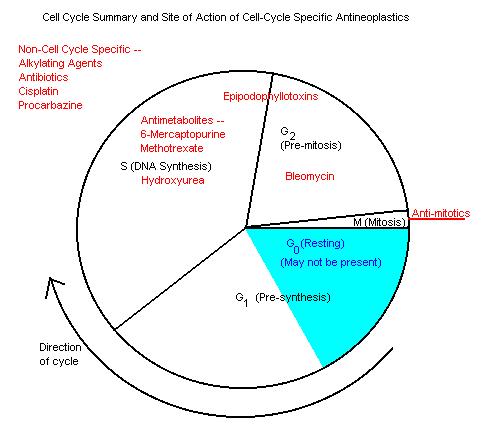 Takele Beyene; AAU-CVMA Department of BMS © 2020
8
GENESIS OF CANCER CELL
A normal cell turns into a cancer cell because of a mutation in its DNA, which can be inherited or acquired.

Two main categories of genetic change which lead to cancer:
The inactivation of tumor suppressor genes
The activation of proto-oncogenes to oncogenes
Takele Beyene; AAU-CVMA Department of BMS © 2020
9
[Speaker Notes: PROTO-ONCOGENES: They regulate the normal growth and development of the body.
ONCOGENES: Confer malignancy on a cell or agents that have tendency to cause cancer.]
Advances in Cancer Chemotherapy
Treatment options of cancer:
Surgery: before 1955
Radiotherapy: 1955~1965
Chemotherapy: after 1965
Immunotherapy and Gene therapy

The treatment of a patient with cancer may aim to:

give palliation, for example prompt relief of unpleasant symptoms such as superior vena cava obstruction from a mediastinal tumor

induce ‘remission’ - slowing of disease

cure.
Takele Beyene; AAU-CVMA Department of BMS © 2020
10
CLASSIFICATION
ALKYLATING AGENTS
Nitrogen Mustards: Cyclophosphamide
Alkyl Sulfonates: Busulfan
Nitrosoureas: Carmustine , Lomustine, Streptozocin
Ethylenimines
Triazenes: Dacarbazine
ANTI-METABOLITE
Folate Antagonist
Methotrexate
B. 	Purine Analogues
Thioguanine (6-TG), Mercaptopurine (6-MP)
C. 	Pyrimidine Analogues
Cytarabine, Fluorouracil (5-FU)
III. ANTIBIOTICS
Anthracyclines
Doxorubicin, Daunorubicin, Idarubicin
Bleomycins
Mitomycin
Dactinomycin
PLANT-DERIVED PRODUCTS
Vinca Alkaloids: Vincristine, Vinblastine
Epipodophyllotoxins: Etoposide, Teniposide
Taxanes: Paclitaxel
ENZYMES
L-Asparaginase
Takele Beyene; AAU-CVMA Department of BMS © 2020
11
HORMONAL AGENTS
Glucocorticoids
Estrogens/Anti-estrogen
Tamoxifen, Estramustine phosphate
Androgens/Anti-androgens: Flutamide
Progestins
LH-RH Antagonist: Buserelin, Lueprolide
Octreotide acetate
IMMUNOMODULATING AGENTS
Levamisole
Interferons: Interferon alfa
Interleukins: Aldesleukin
 MISCELLANEOUS AGENTS
	Hydroxyurea, Procarbazine, Mitotane, Cisplatin, Carboplatin
Takele Beyene; AAU-CVMA Department of BMS © 2020
12
PHASE SPECIFIC DRUGS
Takele Beyene; AAU-CVMA Department of BMS © 2020
13
[Speaker Notes: CELL CYCLE NON-SPECIFIC: Agents that act on tumor stem cells when they are traversing the cell cycle and when they are in the resting phase.
CELL CYCLE SPECIFIC: Agents that acts selectively on tumor stem cells when thay are traversing the cell cycle and not when they are in the G0 phase.]
Mode of Action
ALKYLATING AGENTS
The agents form reactive molecular species that alkylate nucleophilic groups on DNA bases, particularly the N-7 position of 	guanine.
This leads to cross-linking of bases, abnormal base pairing, and DNA strand breakage.
Takele Beyene; AAU-CVMA Department of BMS © 2020
14
ANTI-METABOLITES
FOLATE ANTAGONIST:
These agents competitively inhibits the binding of folic acid to the enzyme dihydrofolate reductase and thus catalyzes the formation of tetrahydrofolate.

Tetrahydrofolate in turn converted to N5, N10 methylenetetrahydrofolate which is essential co-factor for the synthesis of thymidylate, purines, methionine and glycine.
Block the biosynthesis of thymidylate and purines resulting in inhibition of DNA synthesis.
Takele Beyene; AAU-CVMA Department of BMS © 2020
15
ANTI-METABOLITES---
Dihydrofolate reductase

Folic Acid                          		Tetrahydrofolate
	(FH2) 		(-)                       (FH4)
                     

                    		MTX
Thymidylate, purines synthesis
Takele Beyene; AAU-CVMA Department of BMS © 2020
16
ANTI-METABOLITES----
2. PYRIMIDINE ANALOGUES

The active metabolite that inhibit DNA synthesis is the deoxyribonucleotides 5-fluoro-2-deoxyuridine 5-phosphate.
5-FU

Uridylate        ­                Thymidylate
(dUMP)                           (dTMP) 
                      
                Thymdylate synthetase
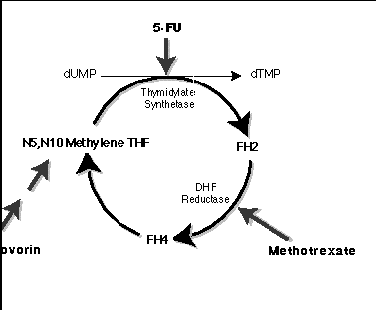 Takele Beyene; AAU-CVMA Department of BMS © 2020
17
ANTIBIOTICS

It binds to DNA and inhibit the synthesis of both DNA & RNA.

Its cytotoxic action is mediated by Topoisomerase II.

The drug interplace in the DNA and stablize the DNA topoisomerase II 
(the enzyme that prevent the DNA molecule to become enlarge during mitotic segregation during replication of the DNA helix)
Takele Beyene; AAU-CVMA Department of BMS © 2020
18
[Speaker Notes: SWIVEL:A type of joint between two parts of an object that enables one part to turn without other.]
ANTI-MITOTIC (PLANT DERIVED)

They have ability to bind specifically to tubulin and block its ability to polymerize with tubulin into microtubules. 

Cell division is arrested in metaphase. 

Cells blocked in mitosis undergo changes characteristic of apoptosis.
Takele Beyene; AAU-CVMA Department of BMS © 2020
19
[Speaker Notes: TUBULIN:A class of protein that form mitotic spindle during cell division]
ENZYMES
L-asparaginase catalyzes the hydrolysis of L-Asparagine to aspartic acid & ammonia. 

It also hydrolyze L-glutamic acid.

Tumor cell are deficient of enzyme asparagine synthetase & cannot synthesize asparagine.

Depletion of this asparagine & glutamine inhibits the protein synthesis in cell lacking this enzyme with subsequent inhibition of nucleic acid synthesis & cell death.
Takele Beyene; AAU-CVMA Department of BMS © 2020
20
HORMONAL AGENTS

Estrogens act by binding to cytoplasmic protein receptor.

The hormone-receptor complex is translocated into nucleus & induces the synthesis of rRNA & mRNA at specific site on the DNA of the target cell.

Tamoxifen binds to estrogen receptors within the cell & competes with endogenous estrogen.
It directly inhibits the in-vitro growth of tumor cells.
Takele Beyene; AAU-CVMA Department of BMS © 2020
21
Conventional Chemotherapy
Problems:

1) Lack of selectivity → many toxic side effects!
– Supportive therapies
• Nausea- antiemetics
• Myelosuppression- hematopoietic growth factors, bone marrow transplant, antibiotics
2) Resistance → tumor cells do not die in response to anticancer drugs
Takele Beyene; AAU-CVMA Department of BMS © 2020
22
Why is there no cure for cancer?
Resistance
Metastasis
Tumor heterogeneity
Cancer stem cells
Takele Beyene; AAU-CVMA Department of BMS © 2020
23
MECHANISM OF DRUG RESISTANCE
Increased DNA repair
Formation of trapping agents
Changes in target enzymes
Decreased activation of Pro-drugs
Inactivation of anti-cancer drugs
Decreased drug accumulation
Takele Beyene; AAU-CVMA Department of BMS © 2020
24
Multidrug Resistance (MDR)
Many patients that receive chemotherapy developed MDR → common cause of chemotherapy failure:
Cells exposed to a single drug develop resistance to a broad range of cytotoxic agents
Majority of tumors develop MDR through over-expression of the drug efflux pump P-glycoprotein→ Actively pumps out drugs of tumor cell

Drugs that develop resistance: 
vinca alkaloids, anthracyclines, taxol, epipodophyllotoxins

Drugs NOT affected by resistance: 
methotrexate, cytarabine, cyclophosphamide and camptothecin
25
Combination Chemotherapy
Drug resistance can be circumvented by combination chemotherapy
Select drugs with: 
proven efficacy against tumor type when used alone
different mechanism of action (complementary)
non-overlapping toxicities
Synergy-
Aditivity-
Antagonism-
Takele Beyene; AAU-CVMA Department of BMS © 2020
26
Drug Delivery: Liposomes
A strategy to improve already existing therapies
1. Improves drug properties
– solubility
– increases drug circulation time (degradation)
– improves accumulation at tumor sites
2.  Reduce toxicity
– Liposomal Doxorubicin
– Liposomal Amphotericin B
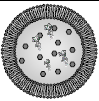 Takele Beyene; AAU-CVMA Department of BMS © 2020
27
SIDE EFFECTS
Bone Marrow Suppression
Decreased WBC’s & Platelets count
Gastrointestinal 
Nausea & Vomiting, Anorexia, Alterations in taste perception, Mucositis, Stomatitis, dysphagia, esophagitis
Allopecia
Phlebitis
Nephrotoxicity
Hepatotoxicity
Cardiotoxicity
Pulmonary Toxicity
Hypersensitivity pneumonitis, Allergic interstitial pneumonia
Neurotoxicity
 Reproductive toxicity
Oligospermia
Takele Beyene; AAU-CVMA Department of BMS © 2020
28
Summary Points
Anticancer drugs target rapidly growing cells (normal and cancer)

Most drugs either damage DNA or inhibit DNA synthesis or mitosis

Resistance to chemotherapy can arise due to increased expression of p-glycoprotein, a drug efflux pump

Existing drugs may be improved (made less toxic) by utilizing drug delivery systems, such as liposomes

Understanding cancer cell biology has led to more selective drug treatment such as Gleevec and Herceptin
Takele Beyene; AAU-CVMA Department of BMS © 2020
29
Have we met our Learning Objectives?
Know the characteristics of cancer cells,
the MOA of the classes of anticancer drugs
Mechanisms of resistance to anticancer drugs
Define the term Multidrug Resistance
Know the advantages of combination chemotherapy,
Identify adverse drug reactions of antineoplastic drugs
Takele Beyene; AAU-CVMA Department of BMS © 2020
30
Reading materials
Textbook
Rivire JE and Papich MG (2018): Veterinary Pharmacology and therapeutics 10th ed.
OR
Rivire JE and Papich MG (2016): Veterinary Pharmacology and therapeutics 9th ed.
Takele Beyene; AAU-CVMA Department of BMS © 2020
31
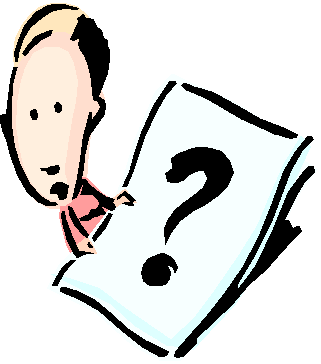 You can send your questions to:

takele.beyene@aau.edu.et
takelebeyene@gmail.com
Takele Beyene; AAU-CVMA Department of BMS © 2020
32